Mental Health
While Staying at Home
#1 – Establish a Routine
Structure
Structure is key to a healthy brain.
Daily Routine
Create a schedule of activities that you will follow each day.
Sleep Schedule
Go to sleep and wake up at the same time each day.
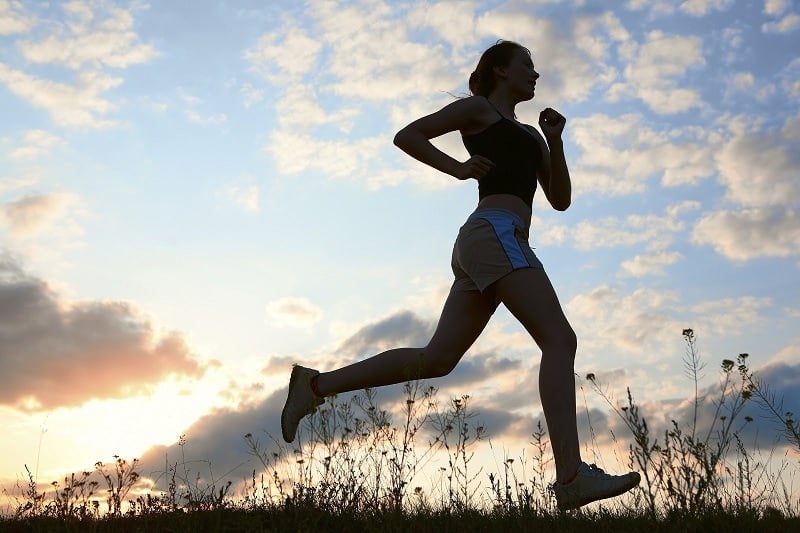 #2 – Stay Active & Exercise
This Photo by Unknown Author is licensed under CC BY-SA-NC
Exercise helps to create endorphins in our brains, which makes us feel happier.
Go for a Walk
Yoga or Pilates
Run on a Treadmill
#3 – Go Outside
Sunlight Helps!
Sunlight helps to regulate our circadian rhythms – our brain’s way of knowing when it is time to wake up and when it is time to go to sleep. Sunlight also improves mood!
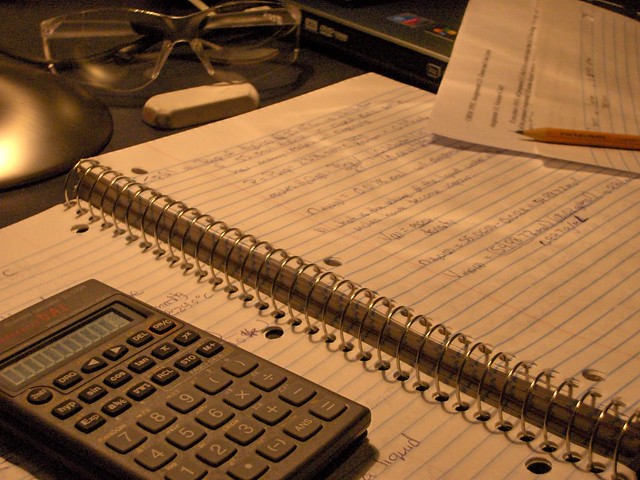 #4 – Do Your Homework!
This Photo by Unknown Author is licensed under CC BY-SA
Why should we do homework?
Stay Mentally Active
Having to think about problems and solutions is good for our brains. If we never use our critical thinking skills, our brains will not function at their best!
Get Ahead, Not Behind
Someday we will return  to school, and it will be better to be ahead on your schoolwork! If you get behind, it will just make things worse. This is the perfect opportunity to get caught up on your work.
Productivity
You will likely feel better if you feel like you have accomplished something or worked toward a goal at the end of each day.
#5 – Stay Organized
cluttered room = cluttered mind!
Our environment affects the way we feel!
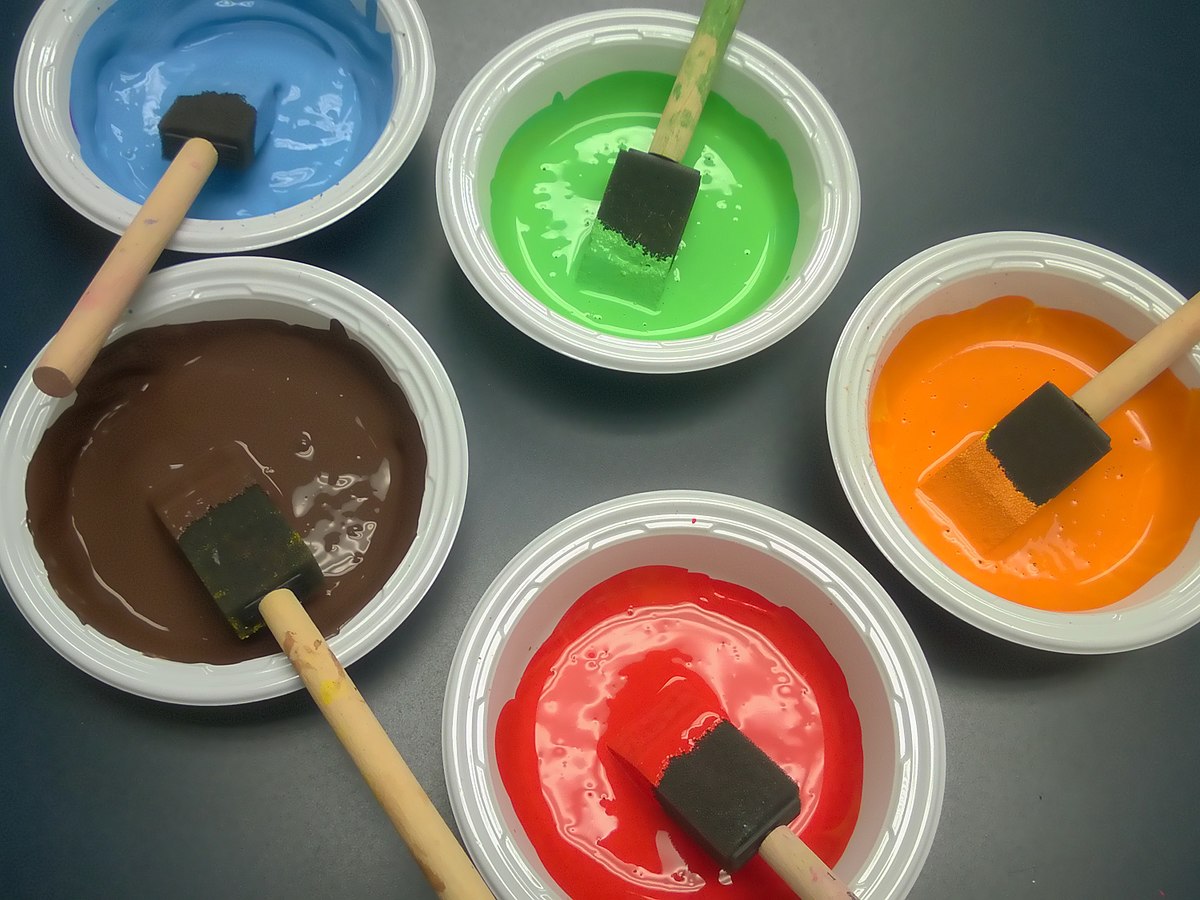 #6 – Do Something Creative
This Photo by Unknown Author is licensed under CC BY-SA
Creative Ideas
Music
Artwork
Play an instrument or write a song.
Draw or paint to express your feelings.
Writing
Photography
Write a creative story or write poetry.
Take pictures of your surroundings.
Makeup
Cooking
Try some new recipe ideas. Bake cookies!
If you enjoy doing hair and makeup, it can be a fun creative activity.
#7 – Keep a Journal
Express your Feelings
It will be fun to look back on your journal in a few years!
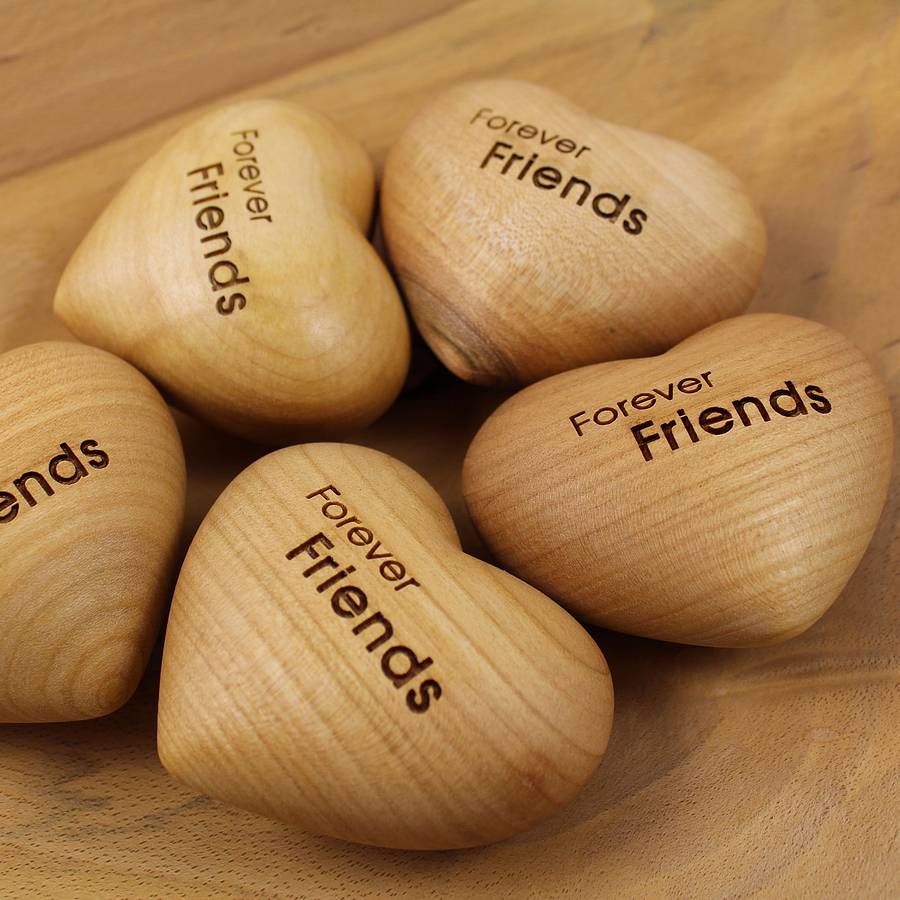 #8 – Reach Out to Others
This Photo by Unknown Author is licensed under CC BY-ND
Communicate with Friends & Family
01
03
Phone Call
Email
02
04
Facetime or Skype
Text
#9 – Eat Healthy
Eat fruits, vegetables, and protein. Avoid junk foods!
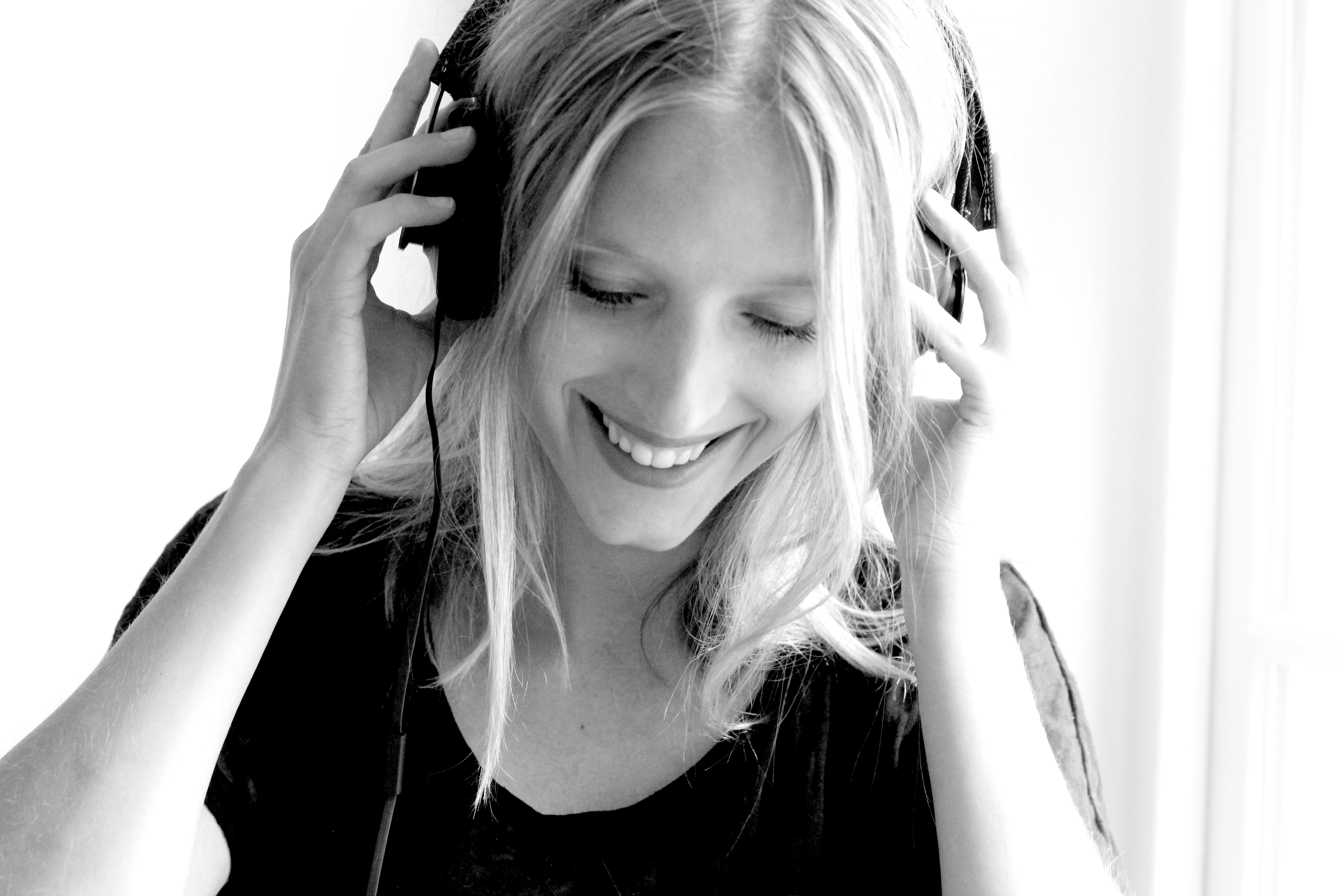 #10 – Listen to Music
This Photo by Unknown Author is licensed under CC BY-NC-ND
If you’re in a bad mood, try this . . .
Listen to 3 songs:
A song that matches your energy
A neutral song
A song that feels positive & uplifting

Example: If you feel sad or depressed, listen to songs in this order:

A slow, sad song
A song in between happy & sad
A song that is happy with a fast beat
#11 – Limit News Watching
Should we watch the news?
It is good to stay informed, but there is no need to constantly check the news.
If you feel stressed or anxious, take a break from the news and do something fun.
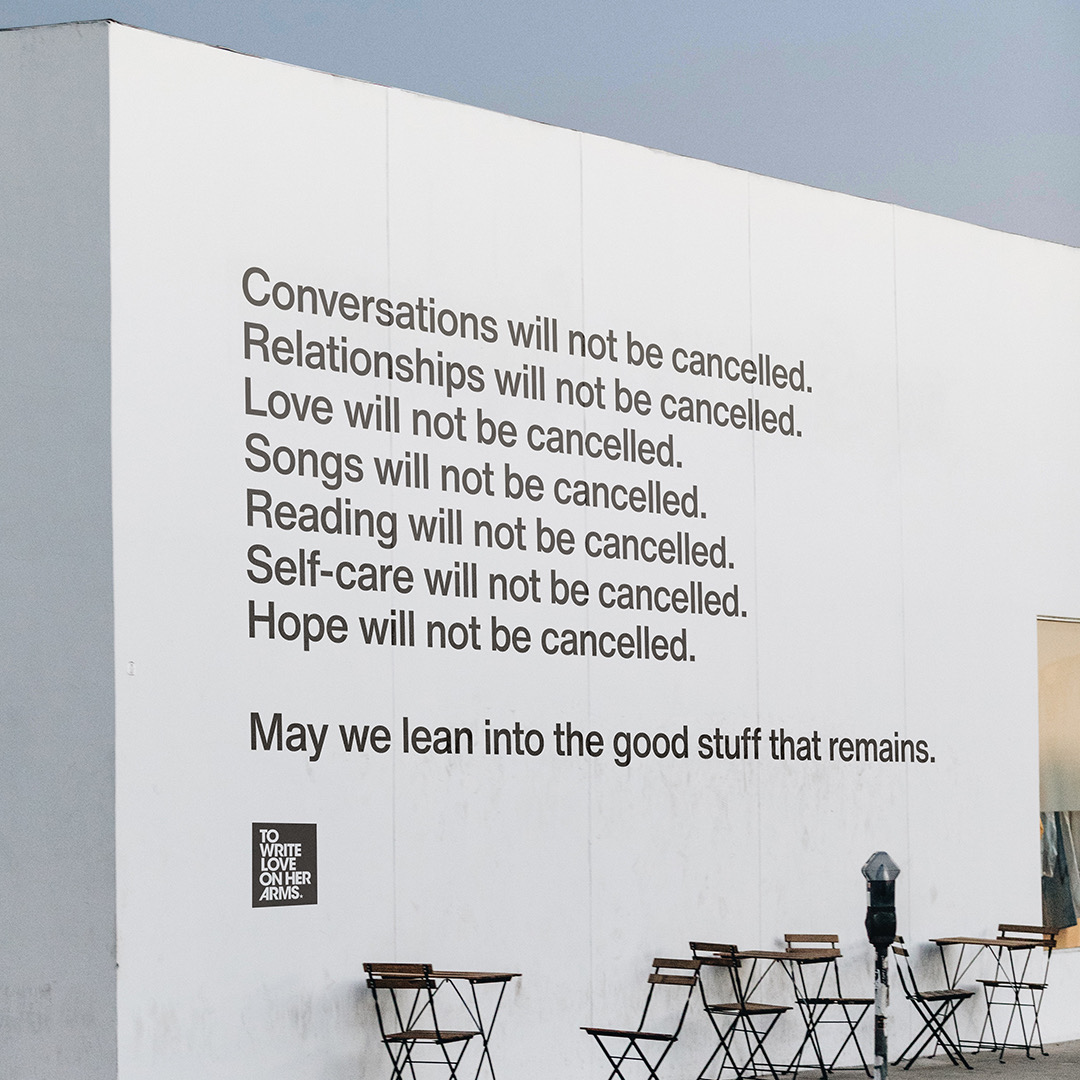 #12 – Remember this won’t last Forever